بسم الله الرحمن الرحیم
پادال
«تمیزی و دیگر هیچ»
محمدامین سیاه کلاه
علی طهرانی
معرفی محصول:
بستن درب های عمومی با وسیله ای که در پایین درب و چهارچوب نصب شده و امکان باز و بسته کردن 
و همچنین قفل کردن درب با کمک پا را مهیا میکند.
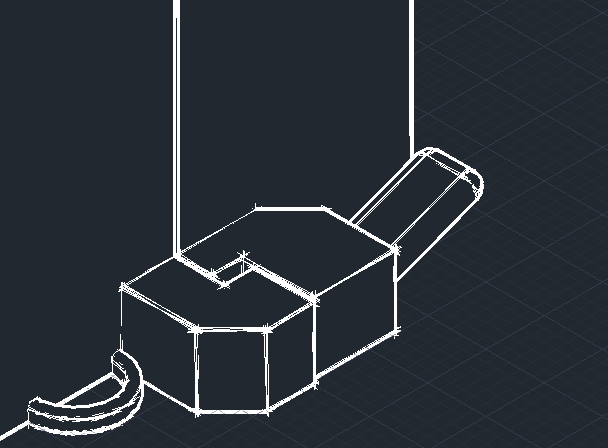 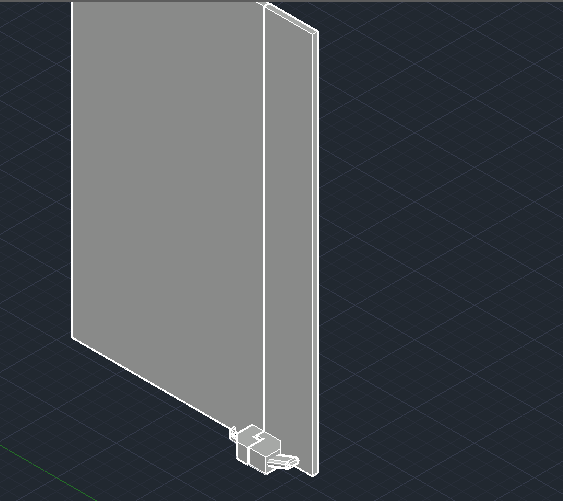 نحوه ی کار:
فقط کافی است بعد از بستن درب، پدال را به سمت بالا بکشید تا قفل شود و هنگام باز کردن پدال را به سمت پایین بکشید و به کمک پاگیره،  واقع در سمت چپ وسیله، درب را باز کنید.
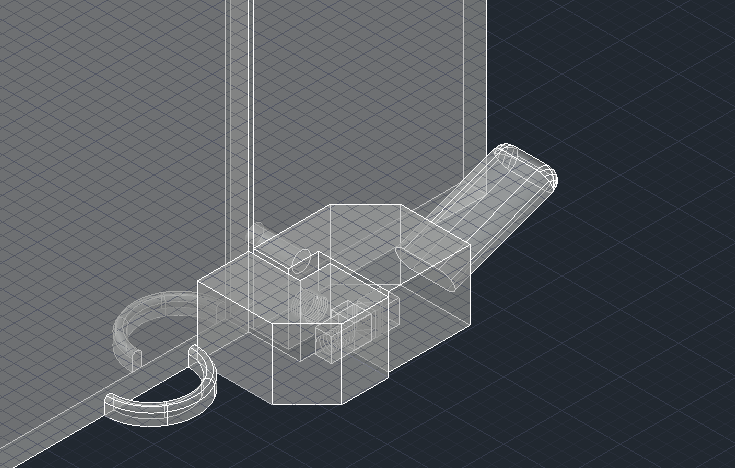 و اگر درب بسته بود و کسی داخل سرویس بهداشتی حضور نداشت با فشردن دکمه ای ان سمت در، درب را به راحتی باز کنید
اما اگر کسی داخل سرویس بهداشتی در را قفل کرده باشد نمیتوانید با دکمه در را باز کنید.
نمایی دیگر ...
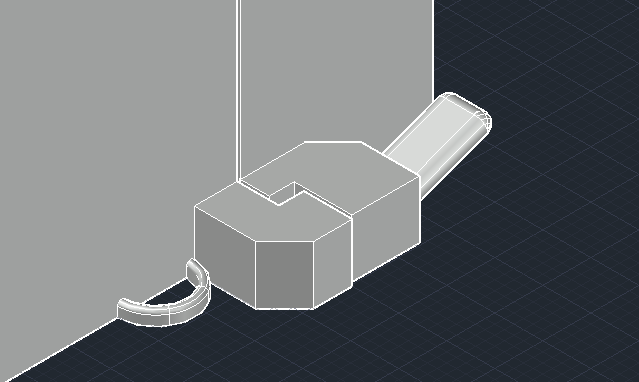 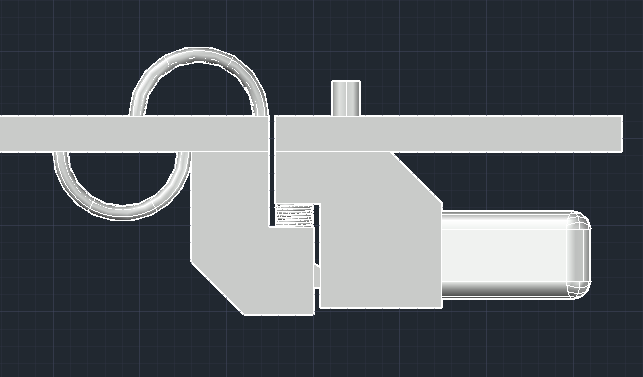 از بالا
نمایی از پشت در و چهارچوب
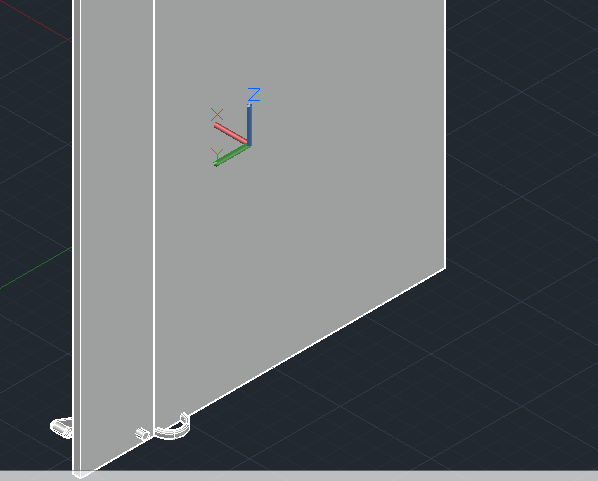 و همچنین انواع دیگری از این محصول
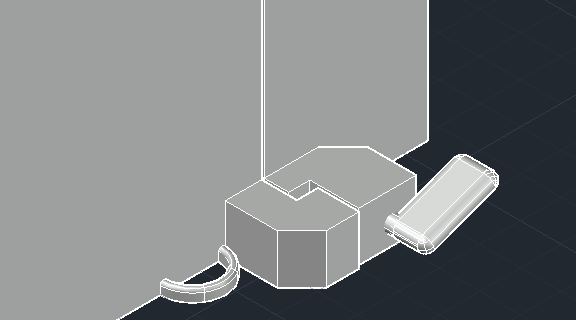 مخاطب هدف ما:
مخاطب هدف ما، مراکز عمومی شامل: رستوران ها، مساجد، مراکز خرید، سرویس های بهداشتی عمومی و بین راهی که 
رعایت بهداشت برای آنها مهم میباشد هست.
قفل کردن درب
باز بودن درب فی المواقعی  که قفل نیست به کمک فنر
باز کردن درب سرویس بهداشتی بدون استفاده از دست
راحتی استفاده
رعایت کامل بهداشت
رها شدن درب با فشار دکمه توسط پا
بستن درب های عمومی با وسیله ای که در پایین درب و چهارچوب نصب شده و امکان باز وبسته و قفل کردن درب با کمک پا را مهیا میکند
تمیز نگه داشتن دست
باز و بسته
کردن درب  (سرویس بهداشتی و مکان های  عمومی یا ...) به دفعات
Gain creator
gains
Customer
 jobs
Products & services
Pain relievers
pains
پر بودن دست و صرف زمان بیشتر برای باز کردن درب
صدمه زدن به در و دیوار
فنری برای مهار برخورد درب به دیوار
صدای بلند کوبیده شدن درب
کثیف بودن دستیگره درب در مکان های عمومی (سرویس بهداشتی)
باز و بسته شدن درب بدون استفاده از دست
مناطق تحت پوشش
هزینه های سرباری
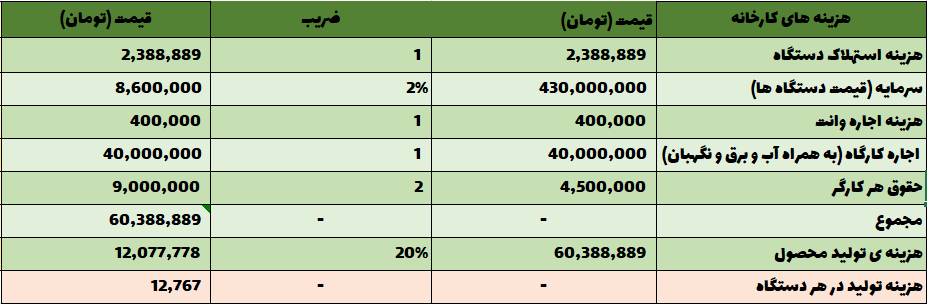 اطلاعات کارخانه شریک
قیمت مواد اولیه
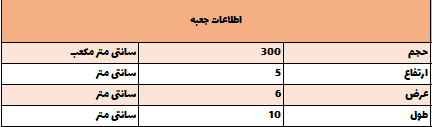 اطلاعات جعبه
ارزش های پیشنهادی
باز و بسته کردن درب بدون استفاده از دست
رعایت بهداشت
گارانتی 6 ماهه محصول
طراحی تا نصب محصول
سهولت استفاده و راحتی
تنوع رنگ و مدل
کمتر دیده شده
کانال های ارتباطی
ارتباط با مشتریان
کانال توزیع
خرید از مغازه های قفل و ابزار فروشی
بازاریابی b to b
بازار یابی b to c
سایت 
فروشگاه های ایترنتی
شبکه های اجتماعی (اینستاگرام و واتساپ و ...)
نظرات مردم در سایت
ارتباط تلفنی با دفاتر فروش
فعالیت و منابع اصلی
منابع اصلی
فعالیت های اصلی
نیروی کار انسانی
برند
سرمایه مورد نیاز
طراحی و تولید کار
ایجاد برند
تولید محتوا و تبلیغات
شرکای کلیدی
تولید کنندگان درب سرویس بهداشتی
خرده فروشی ها
کارخانه تولید قفل
فروشگاه های اینترنتی
شرکت های عمرانی (مجتمع ها)
ساختار هزینه ها
نیروی انسانی
تولید
انبارداری
بازاریابی
توزیع
هزینه های سرباری
تبلیغات
جمع بندی:
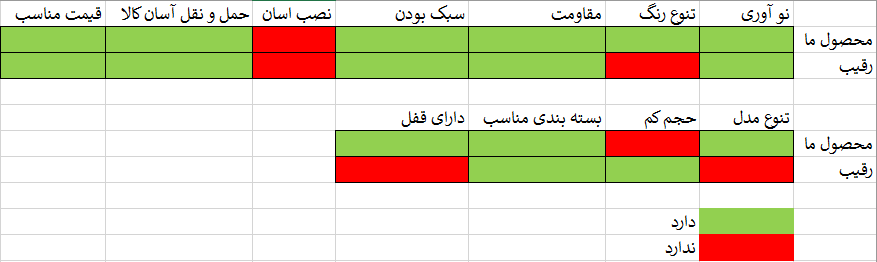 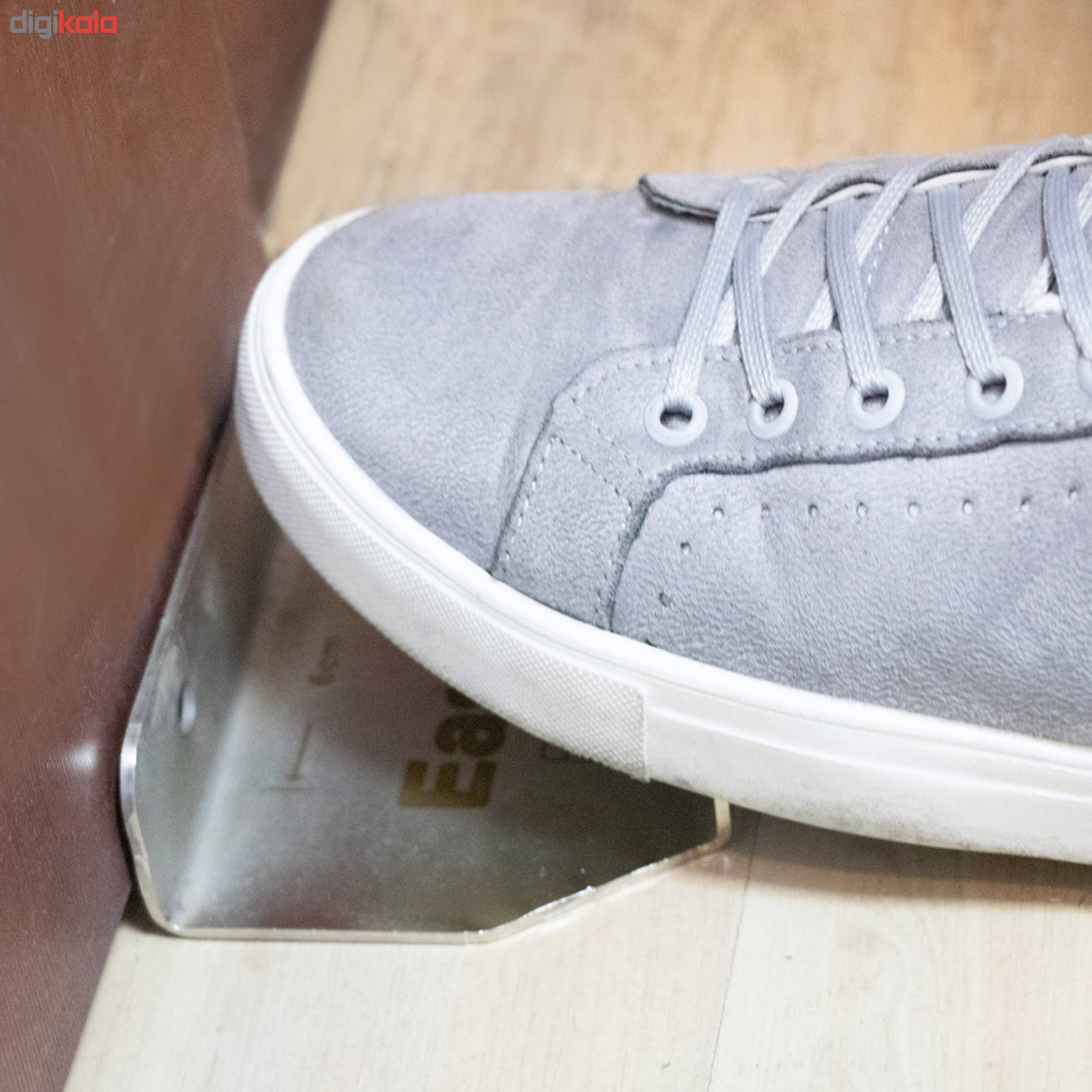 خیلی ممنون از توجهتونخدانگهدار